Учимся фотографировать: хорошие и не совсем удачные фотографии с предыдущих конкурсов «Мой Нижний Новгород»)
Семинар 21 сентября 2017 года
ДДТ им В.П. Чкалова
Броня крепка и танки наши быстры
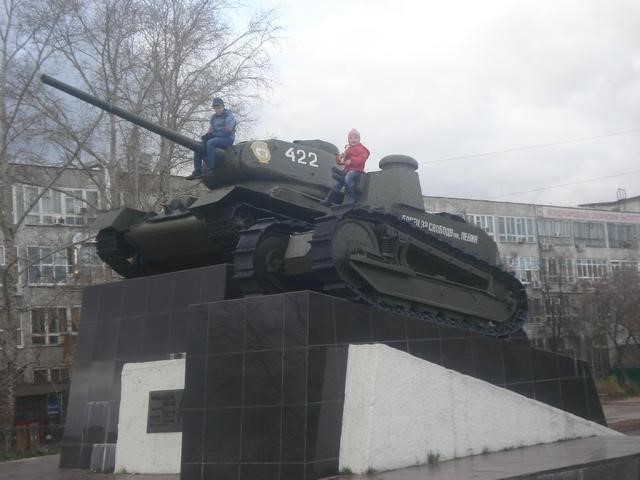 .
Грозное оружие Победы
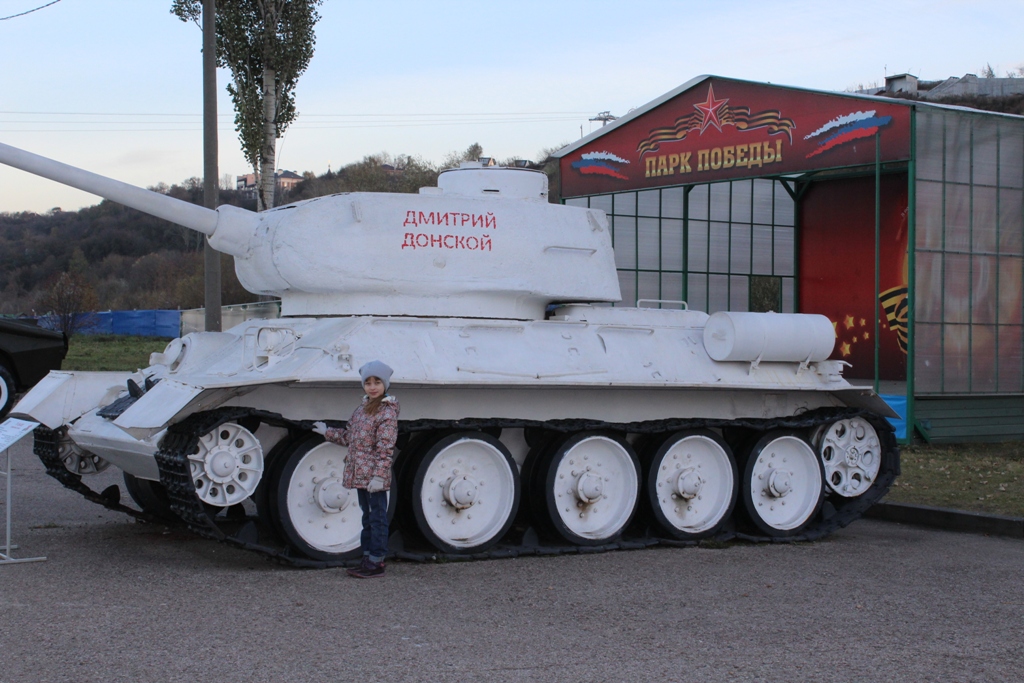 .
Самый выигрышный сюжет с танком Т-34
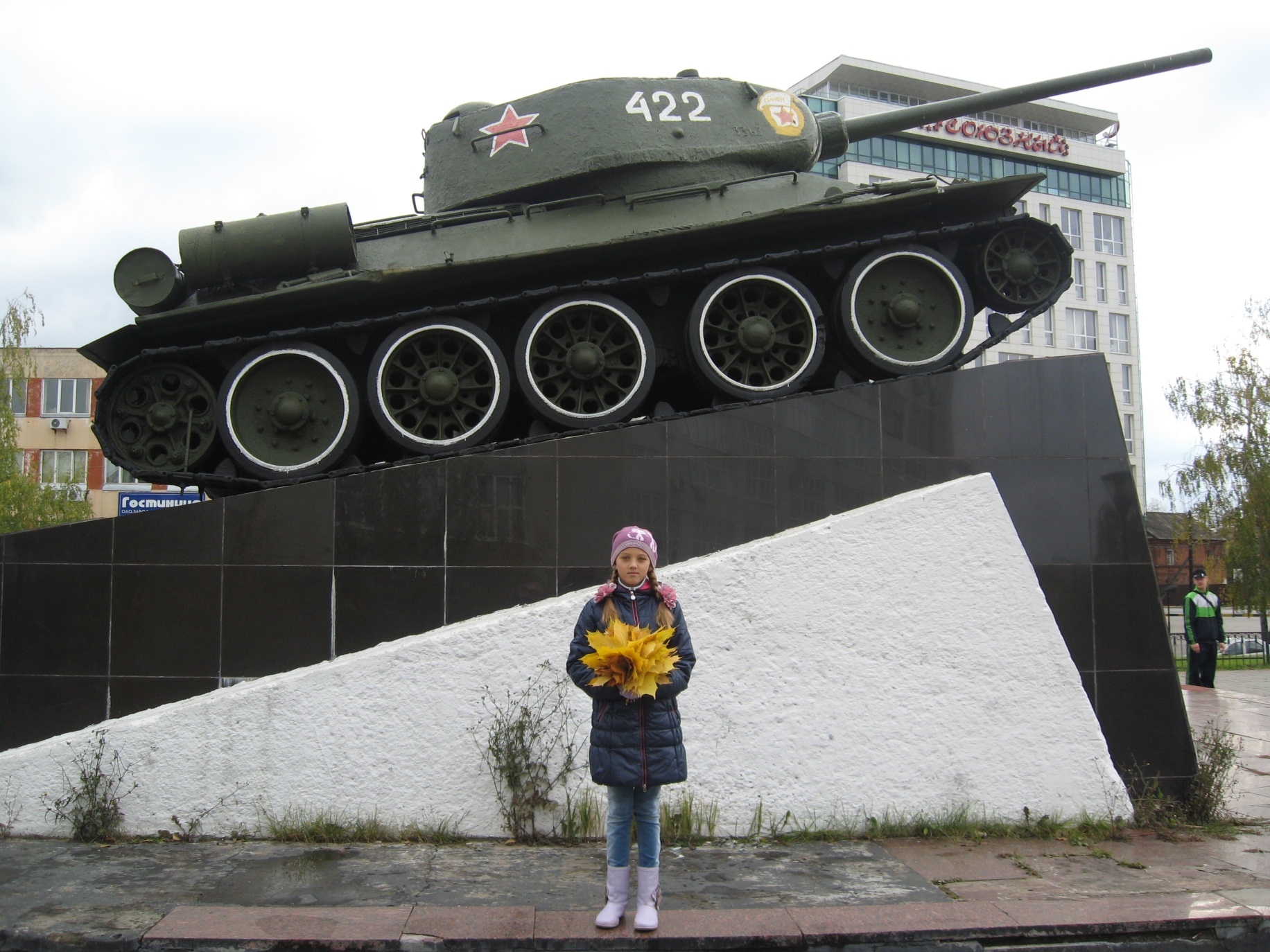 .
Вот они питомцы Сормовского завода
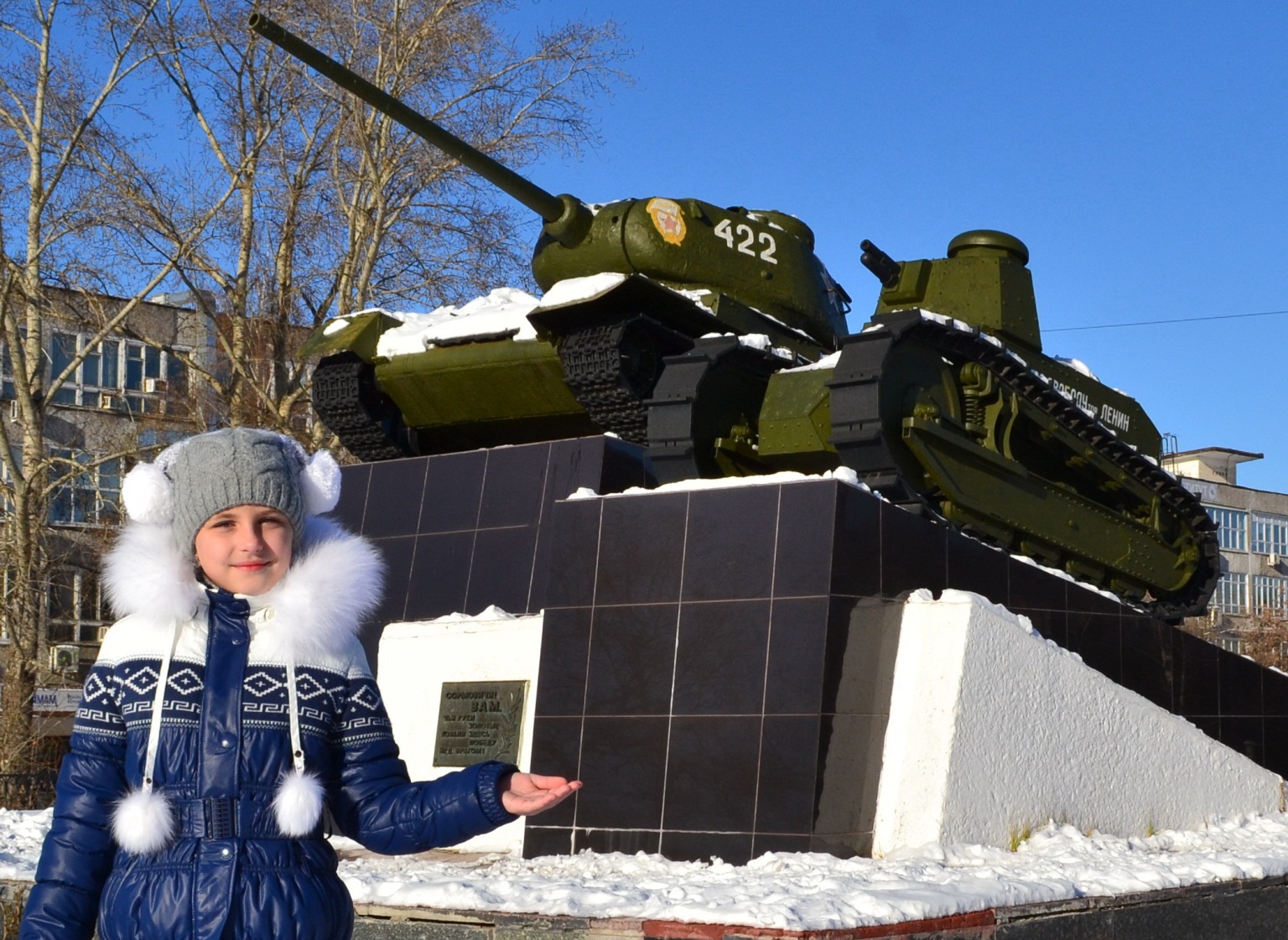 .
А нам объектива не хватило
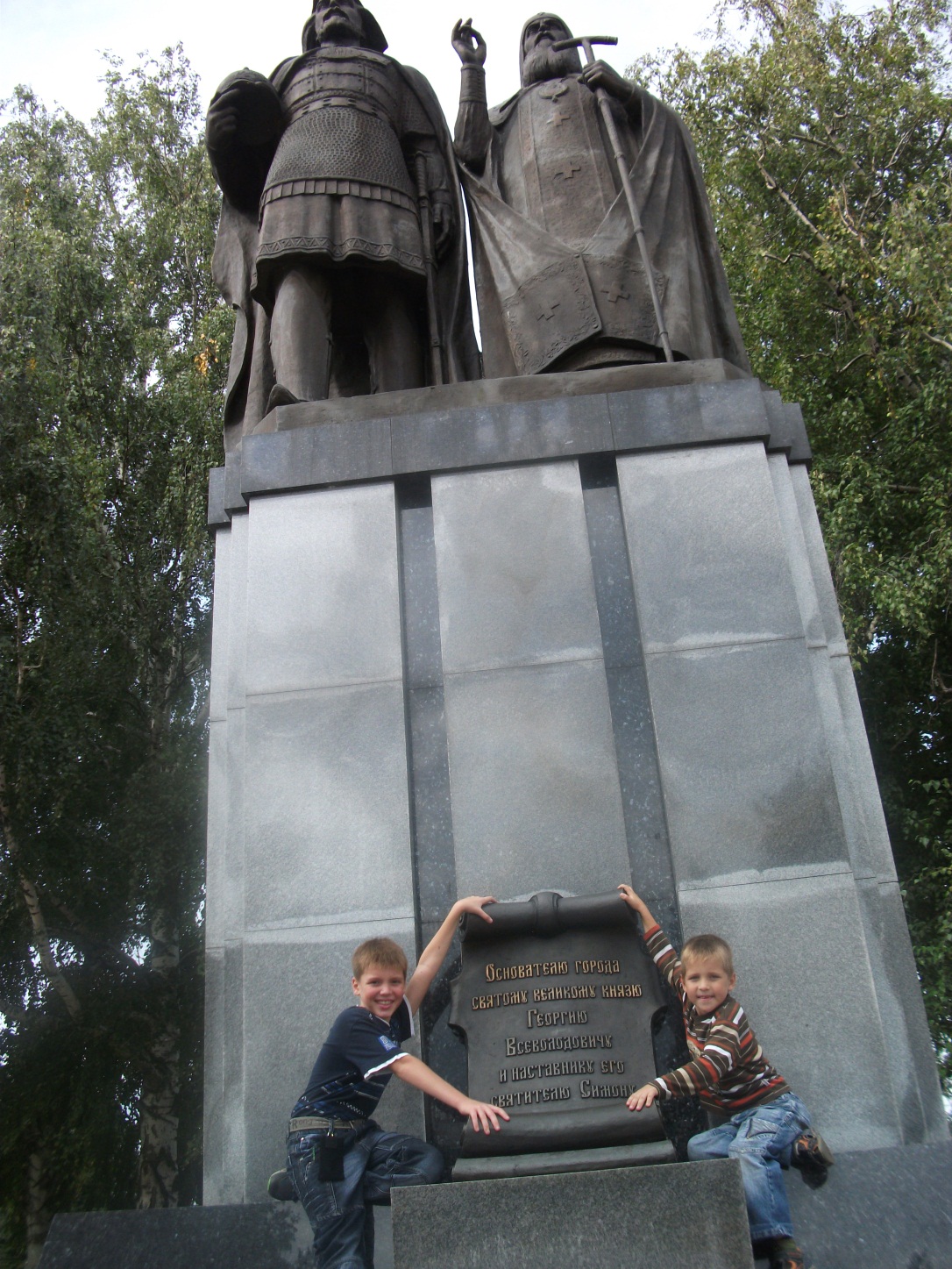 .
Наша дружная семья
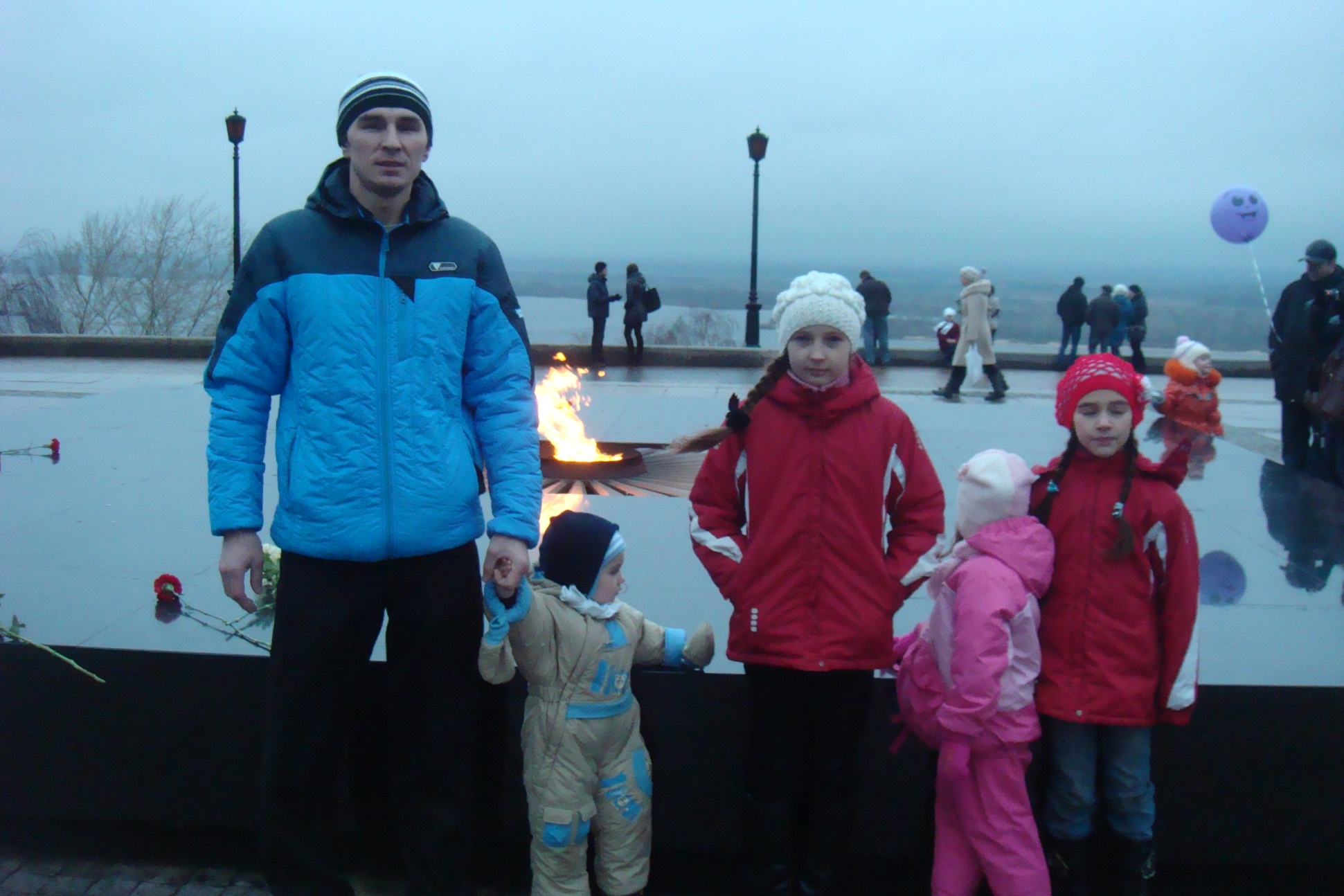 .
На Волге широкой
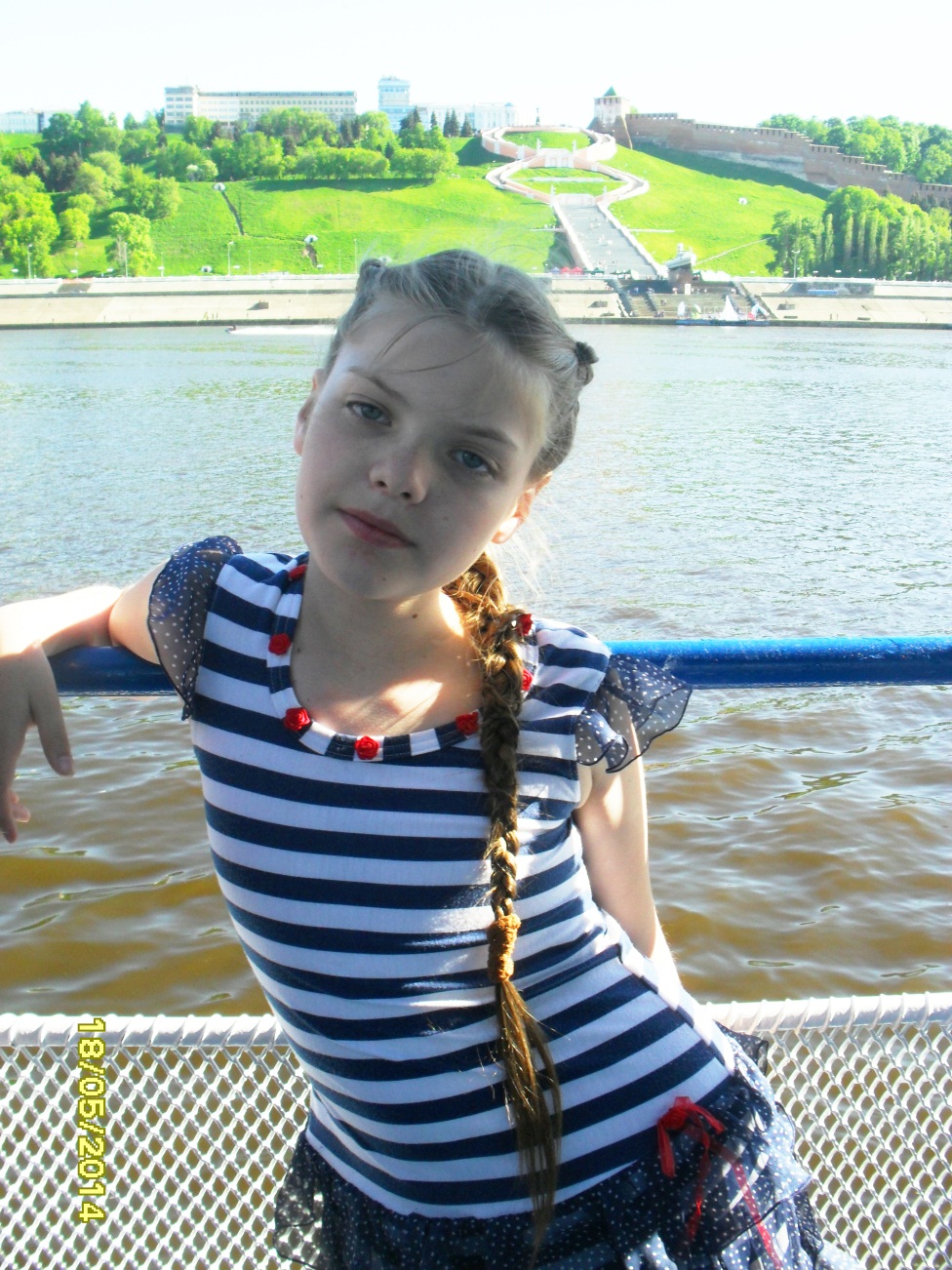 .
Я и памятник
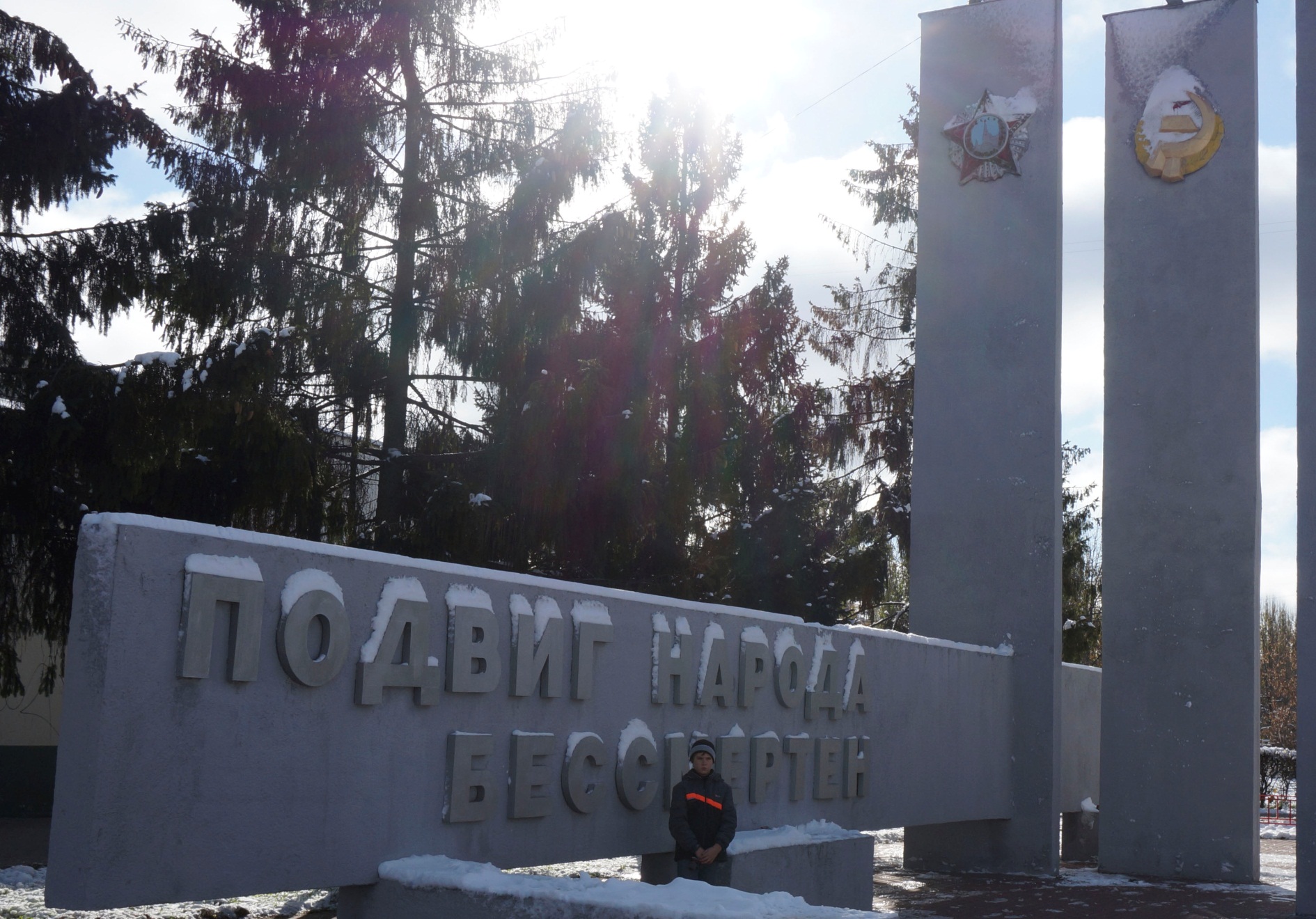 .
Мы помним
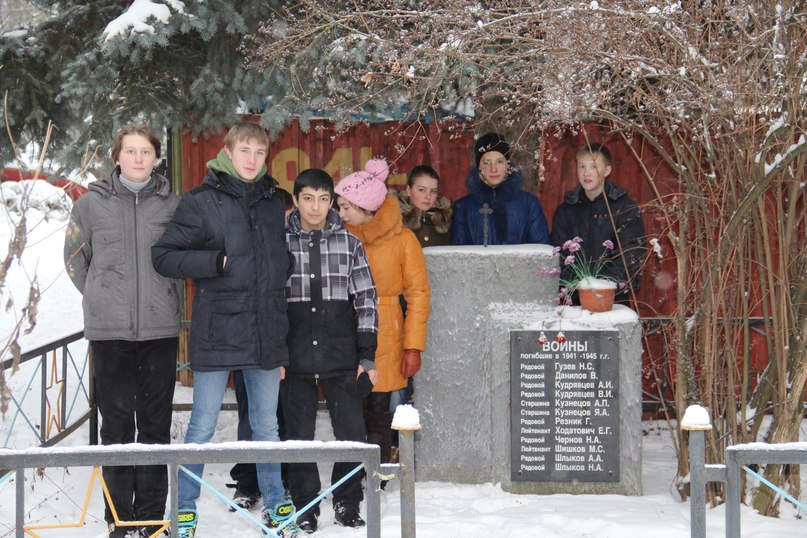 .
Угадайте, где это я сфотографировалась?
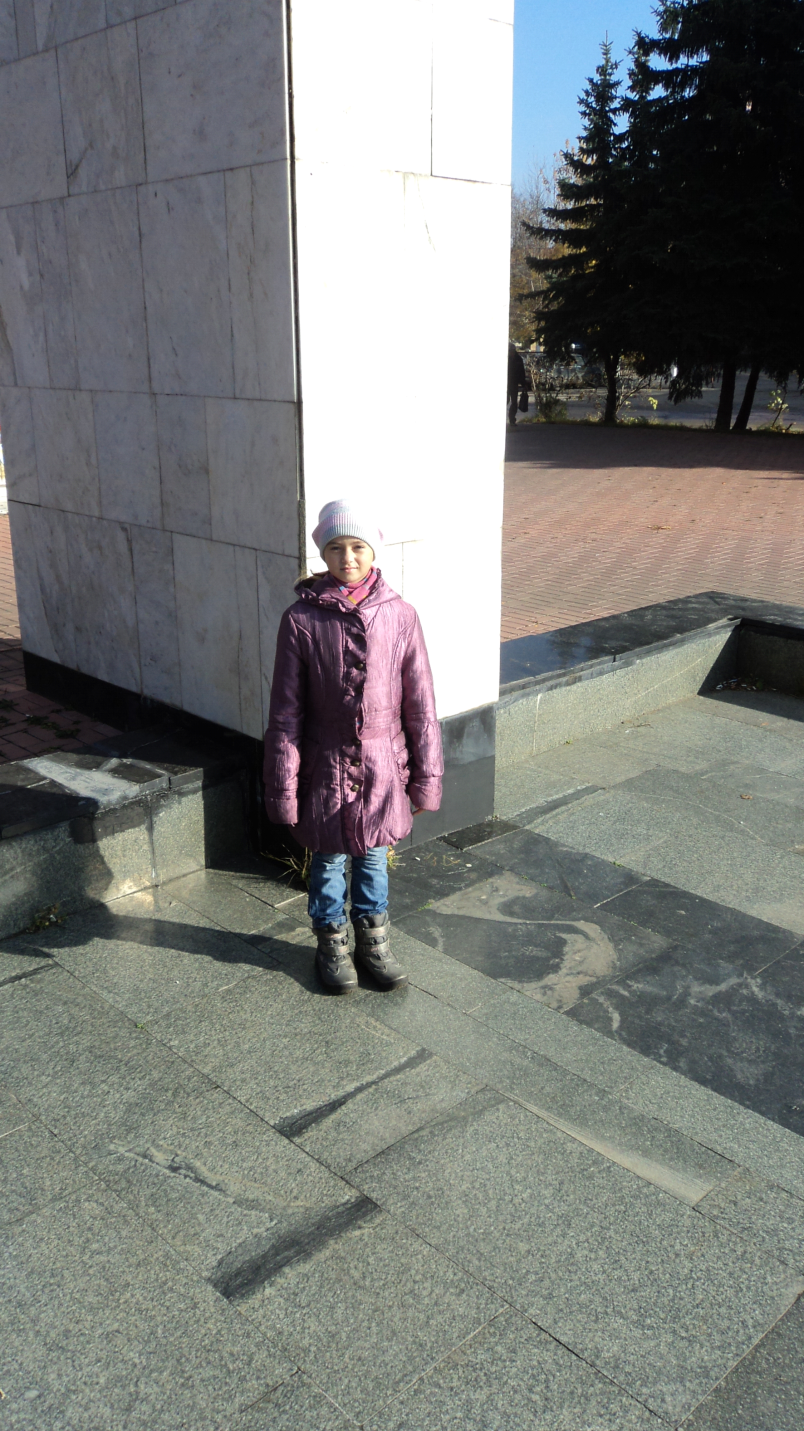 .
Эх, путь-дорожка фронтовая (хорошо сижу)
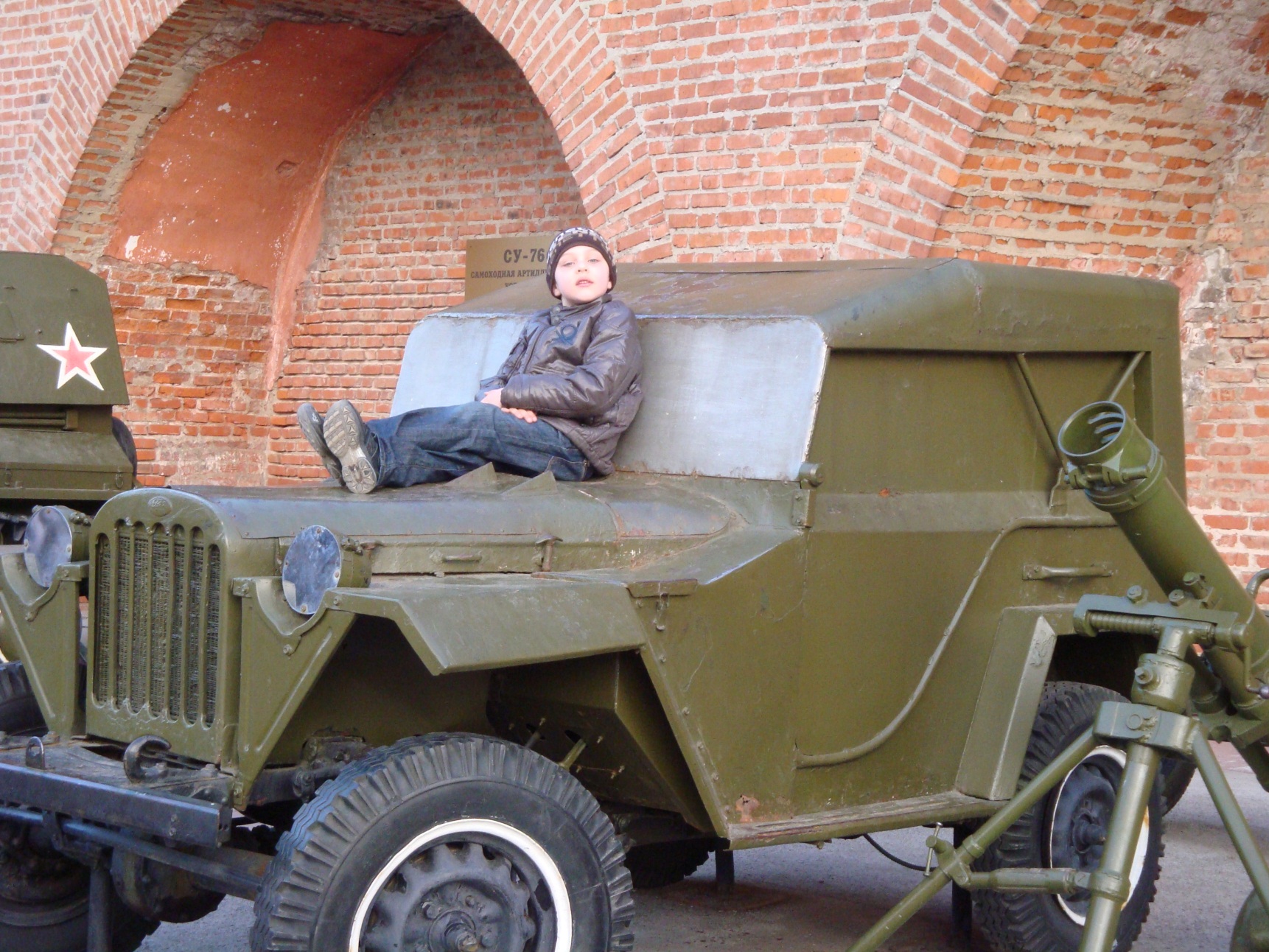 .
Урок мужества
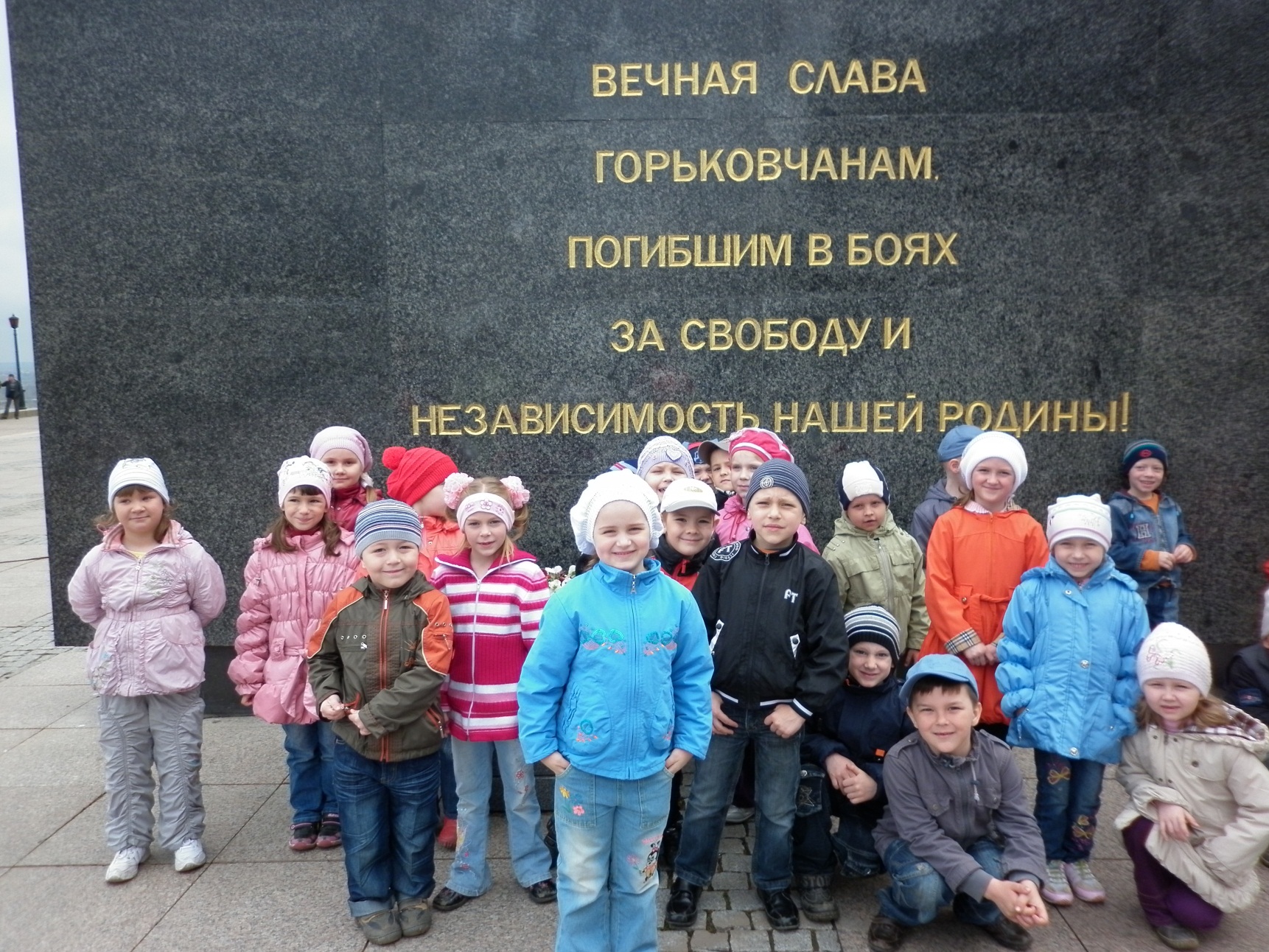 .
Что-то не получилось у нас с освещенностью
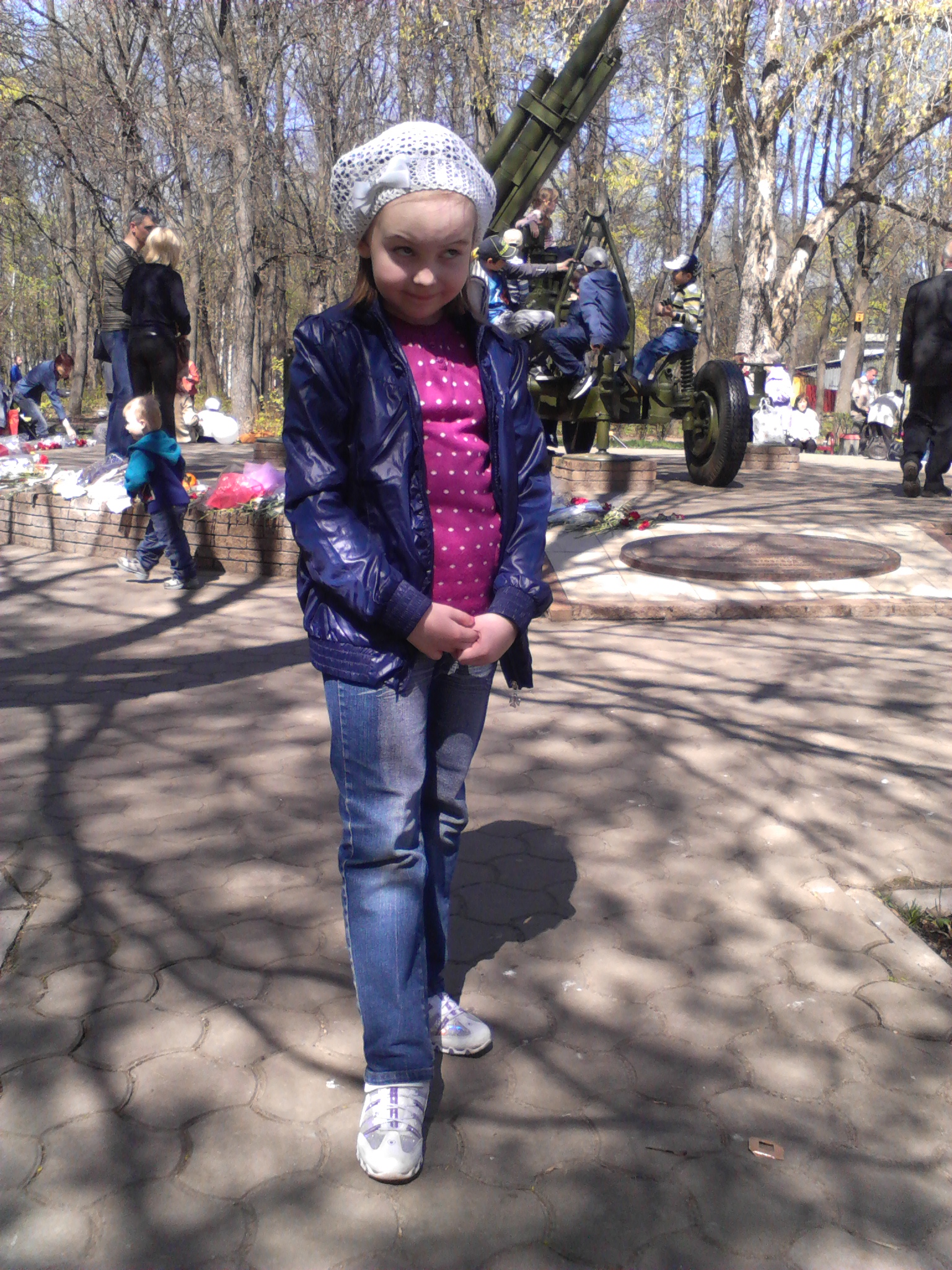 .
Кто из вас найдет нас на Чкаловской лестнице получит небольшой приз
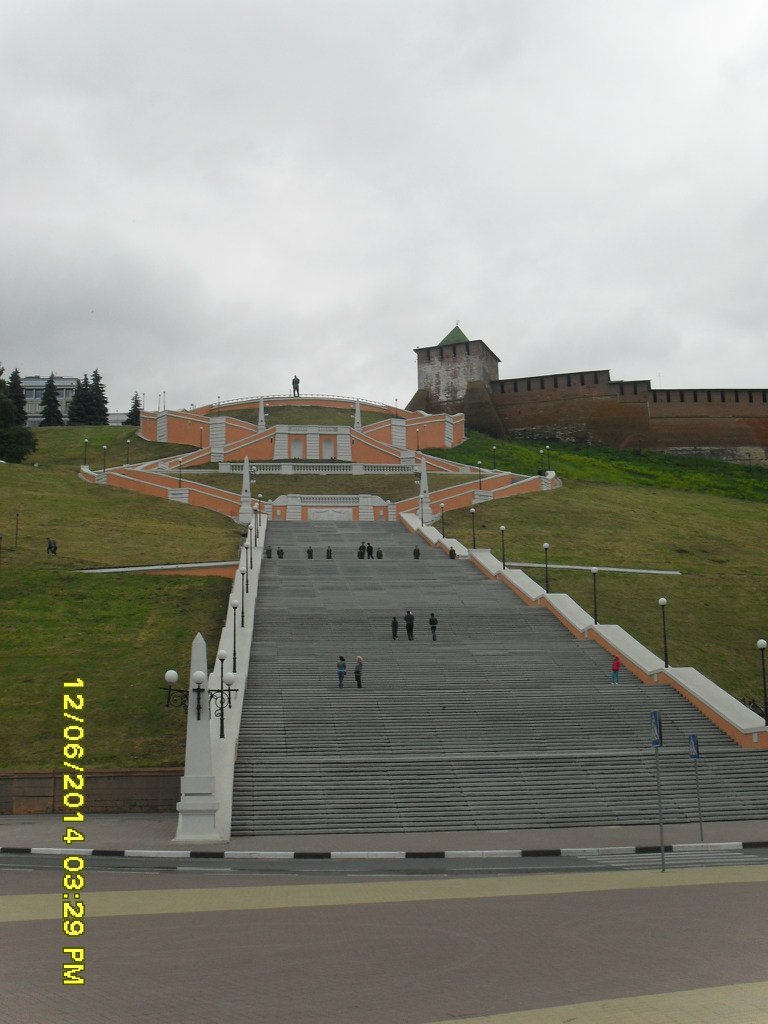 .
Какой простор
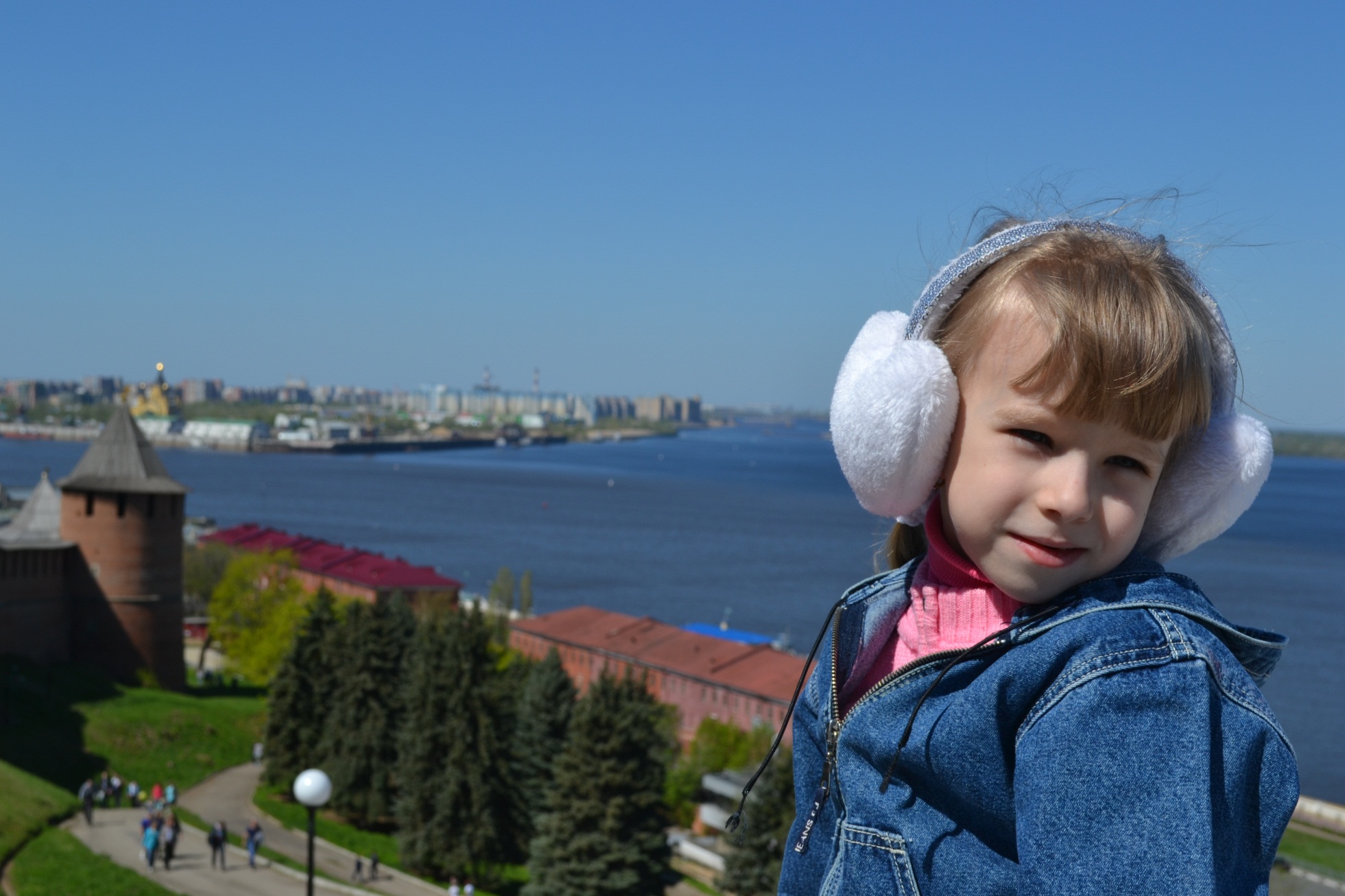 .
Как сфотографироваться так, чтобы было видно не только памятник?
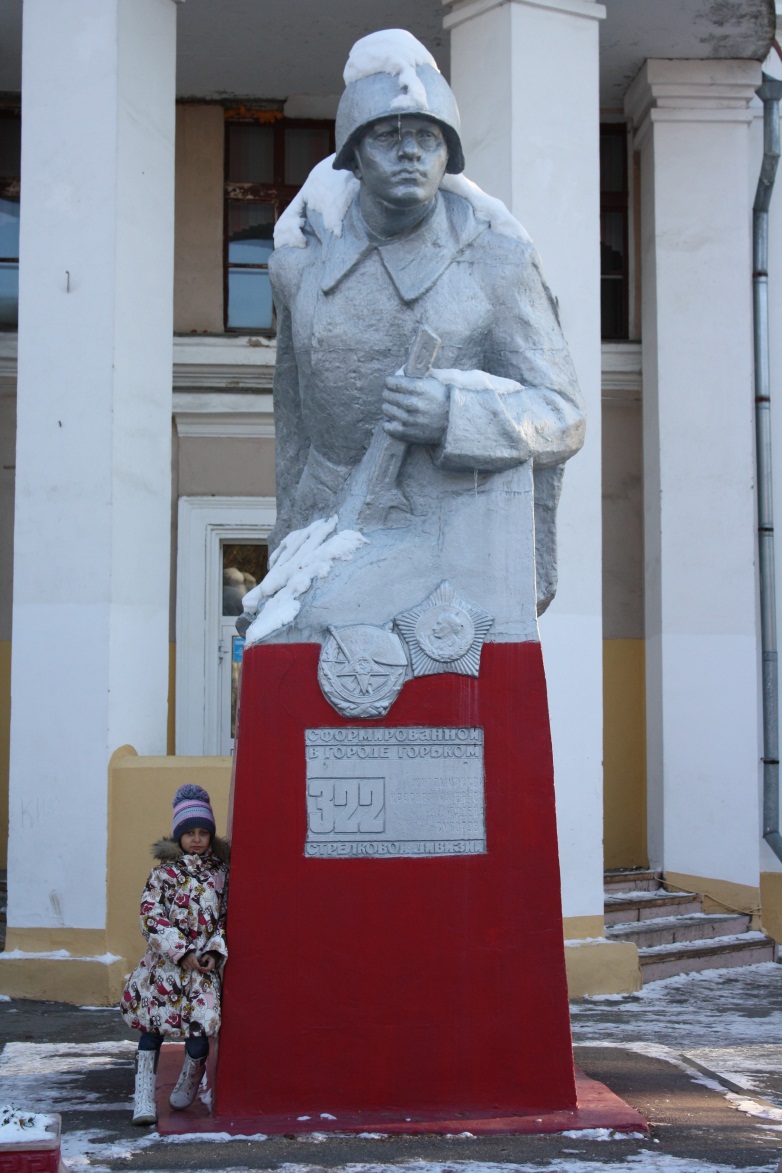 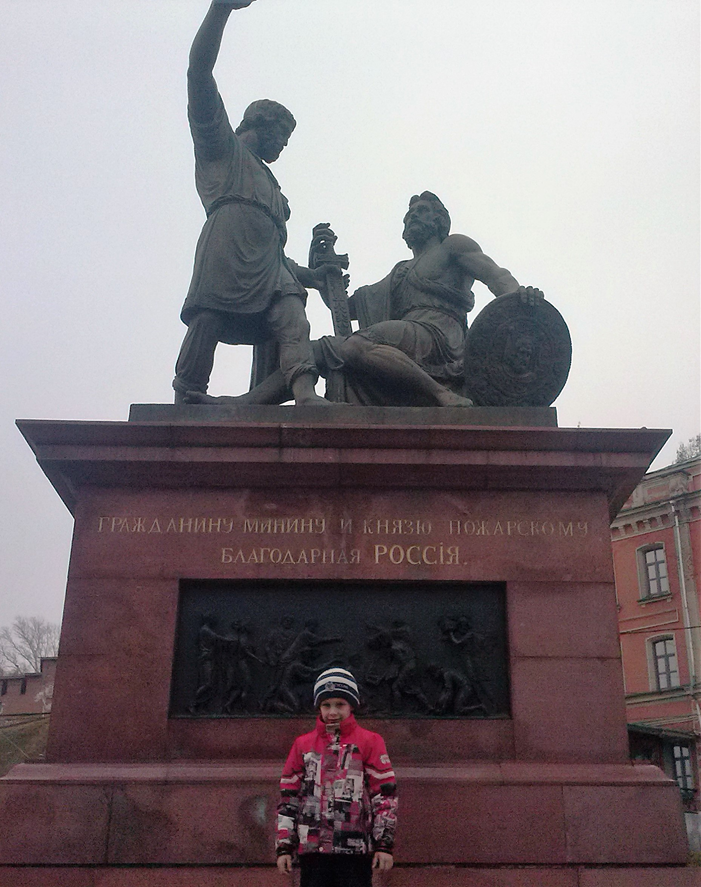 .
Чому я не сокiл, чому ни лiтаю?
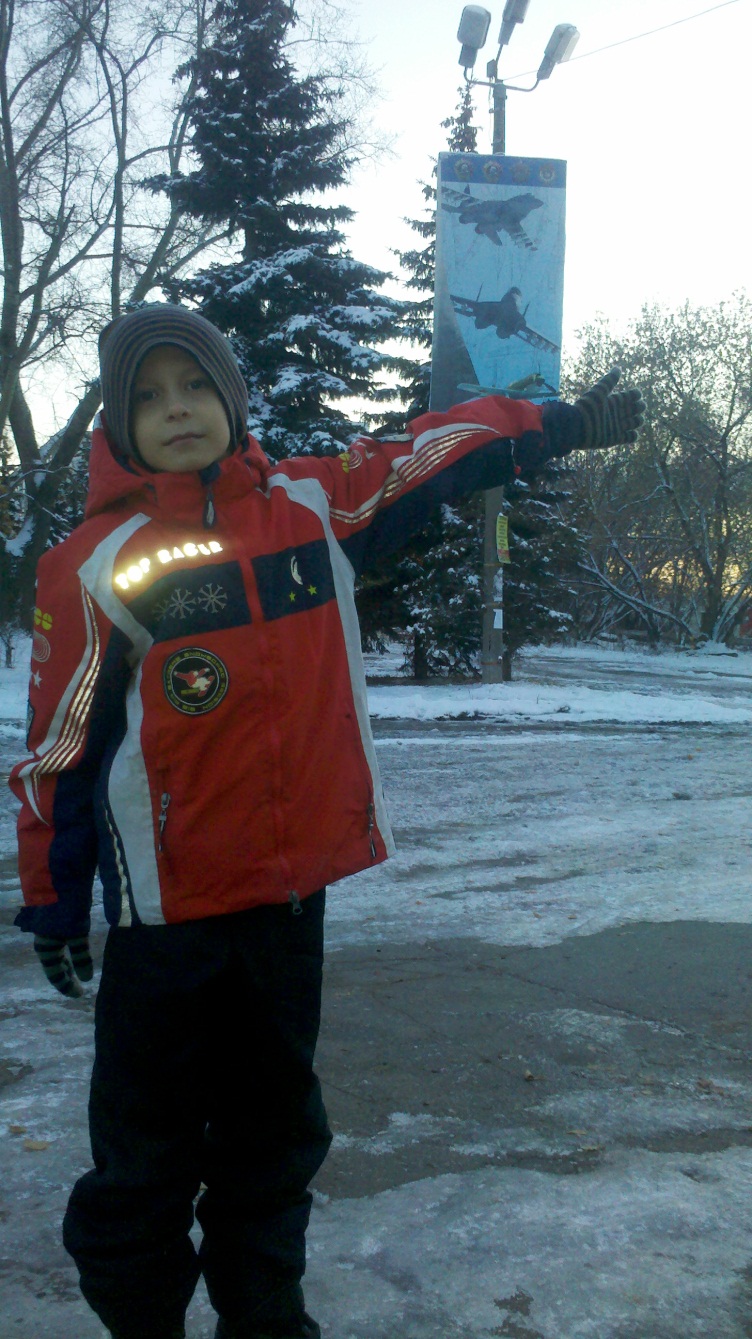 .
Мы мирные люди, но наш бронепоезд стоит на запасном пути
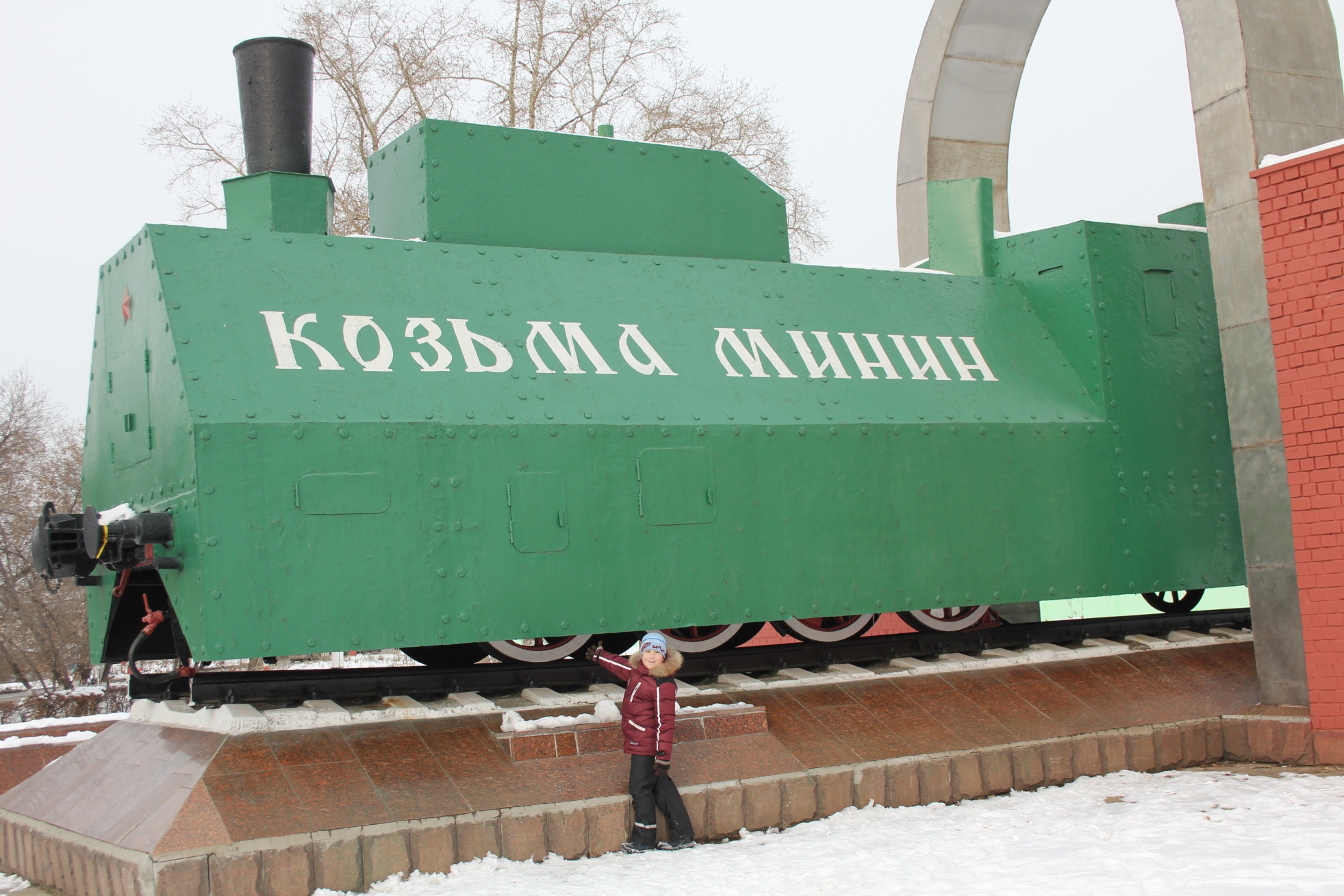 .
Благодарим за внимание
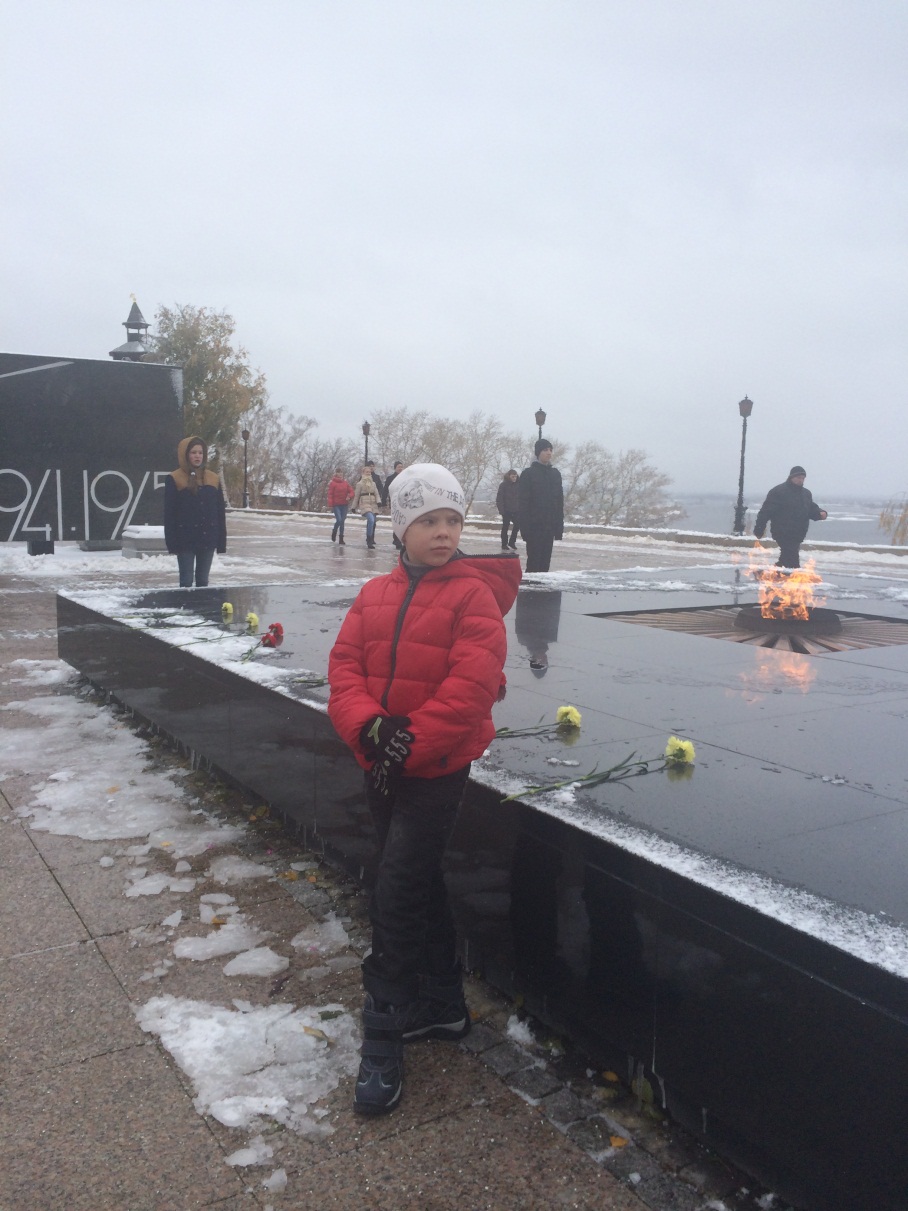 .